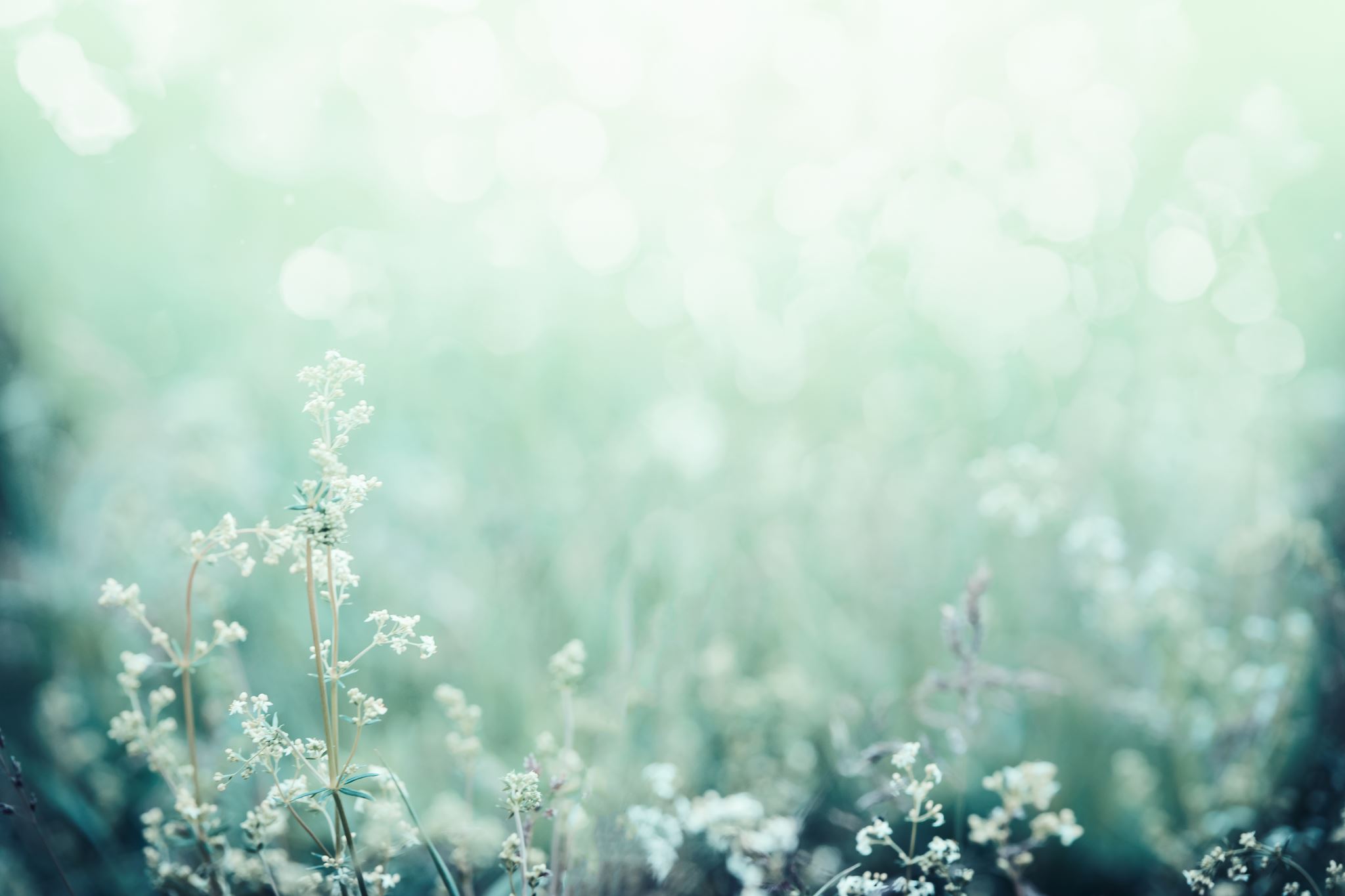 Competitive 20 questions
Using probability to determine strategy in a guessing game
The Game...
Played by two players
Player A (PA) & Player B (PB) will each choose a number 1-n, where n is some integer
Player A is the Active Player i.e. the player asking a question
The players will write their number choice down and place it off to the side
Player A will start the game by asking a question about Player B's number
They will then take turns asking  yes/no questions 
When one of the players knows the other's chosen number the game is over, and the player wins
This occurs when a player outright guesses the correct number or when the player eliminates all other numbers
[Speaker Notes: Now that we understand the game I would like to define a few key concepts I use in my research.]
Defining key concepts…
Questions
What are the questions players are allowed to ask?
What does a question really do?
[Speaker Notes: --1--
Narrows down the range of numbers the chosen number is in.
Let’s take a closer look at some example questions..]
What is the best question to ask to give us the best chance to win?
Is it even? (2,4,6,8,10)
Is it prime? (3,5,7)
Is it a perfect square? (1,4,9)
What should our question be?
[Speaker Notes: Prime & Perfect Square: these two questions are great at narrowing down the range of numbers you guess from IF THE ANSWER TO THE QUESTION IS YES. 
So, what is the best strategy and how can we use that to ask the same question each turn (the best question)
The first question sort of works but is not sustainable as you can only ask it on the first turn then you must find something else to ask.
This leads to the best question…]
Is your Number Less than or Equal to x?
Where x is halfway  between the lowest number  and the highest number.
[Speaker Notes: This is the most efficient question. Does it work for all cases though? "Halfway is not always perfect so in some turns it will mean one half has one extra number.“]
Defining key concepts…
Questions 
What are the questions players are allowed to ask?
A player can ask anything. The important part of the question is the subset of numbers included.
What does a question really do?
If the opponent has 2n or 2n+1 possible numbers left, then we have n different questions
(1,2n-1) , (2,2n-2), … ,(n,n)
Fair – A game where both players have an equal probability of winning
Strategy
Which question will give a player the best odds of winning?
How can we find the best strategy for any case? 
Probability of a Strategy to win 
A combination of the probabilities of the two outcomes – (Yes/No)
[Speaker Notes: --Q1--
A player can ask anything, but it is important to remember that the question is really just a means of narrowing the possible number range or your opponent.
--Q2--
Since the players can ask about any subset they want to, the part of the question that truly matters is the size of the subset the player is asking about. This is where strategy comes into play.
There are n different possible ways to partition the numbers in each range.
--S1--
The best question to ask changes depending on your ranges. In the more common cases where the ranges are of a similar size the best strategy is to eliminate half the possible number range.
--S2--
We can use a function to calculate this using the number of choices left for each player as out input.
--P1--
Probability we really cannot answer it yet; we can only show a best strategy for smaller values through recursion.]
Definition: Probability of the Active Player winning
Probability that PA wins the game if PA chooses from the range {1,2,…k} while PB chooses from {1,2,…n}

Assuming both players are playing according to the best strategy
[Speaker Notes: Definition -- This definition is what we are using for examining the probability of specific smaller cases.]
[Speaker Notes: This case is then trivial because Player B will win by default every time. Player B knows Player A’s number before the first turn even begins. It is important to notice however that Player B must have at least two numbers to choose from or Player A would win automatically.]
This is another trivial case.

After PA first turn, they will win due to eliminating all other possible numbers
[Speaker Notes: This is a good example of when the strategy of halving the choice range does not work.]
[Speaker Notes: By now you likely noticed that after the probability of P(k,2) the game reverts to a state of {1,n} which as I previously mentioned has a probability of zero. This is where we start to look at this game with a different lense, focusing on the state of a game as opposed to a specific player’s probability of winning.]
[Speaker Notes: To put the state of a game in more general terms…

Thinking of the game in this manner leads to our general recursion formula.]
General Recursion Formula
[Speaker Notes: Once we had this formula, we were able to develop a code to run larger states, but we still could not run any states larger than {100,100} [both players have 100 possible number choices.]]
Taking a closer look at strategy…
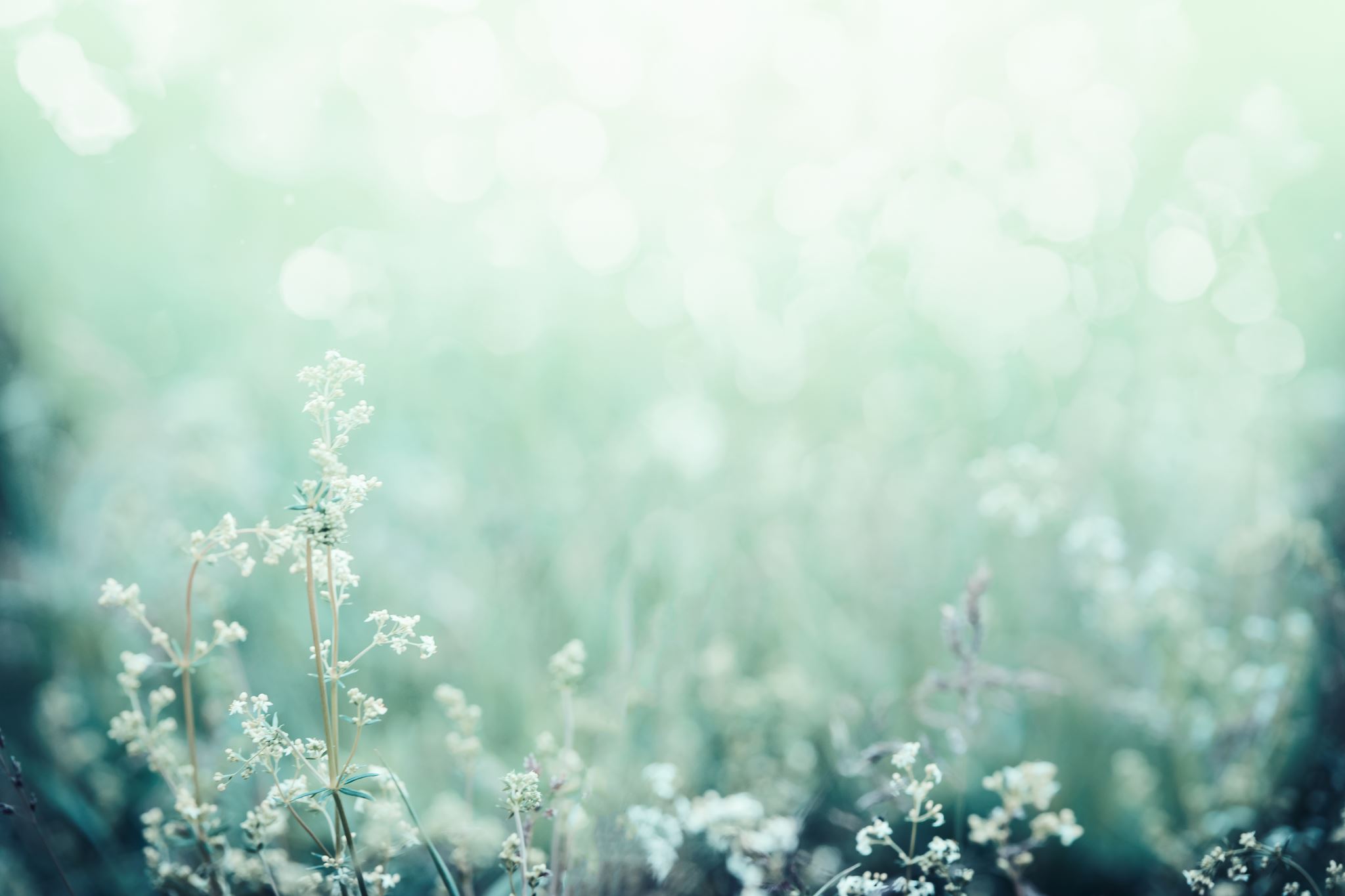 Questions